Государственное учреждение образования«Средняя школа №11 г. Новополоцка»Изображения Святых покровителей на гербах городов Беларуси
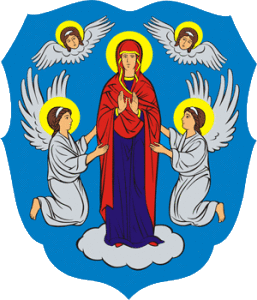 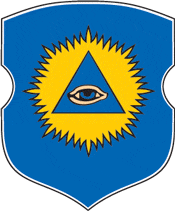 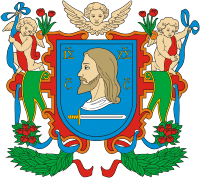 Ильянец Ж. И.
заведующий библиотекой
Государственного учреждения образования
 «Средняя школа №11 г. Новополоцка»
Цель исследования: доказать, что на гербах современных городов Республики Беларусь тщательно сохраняются первоначальные исторически обусловленные изображения Святых покровителей.
В ходе исследовательской работы решались следующие задачи: 
выяснение значения  терминов «геральдика», «герб», «Магдебургское право»;
сбор и анализ информации о гербах с изображениями Святых покровителей;
систематизация собранного материала, разделение на группы: изображения Ангелов; изображения Богородицы; изображения апостолов Божиих; изображения Святых мучеников; изображения Господа Бога и Иисуса Христа;
выявление исторических причин, обусловивших выбор городом данного геральдического изображения; 
проведение сравнительного анализа гербовых изображений по областям;
обобщение результатов исследования, формулировка выводов и оформление результата.
Геральдика – это специальная историческая дисциплина, с помощью которой изучаются древние и создаются новые гербы.
Герб –  это знак, выполненный по законам геральдики, отображающий в символах время создания и раскрывающий социальную и местную принадлежность персоны, города или страны.
Магдебургское право – городское право, которым руководствовались города Великого Княжества Литовского (ВКЛ), определяющее город как самостоятельную административную единицу.






Малей Екатерина
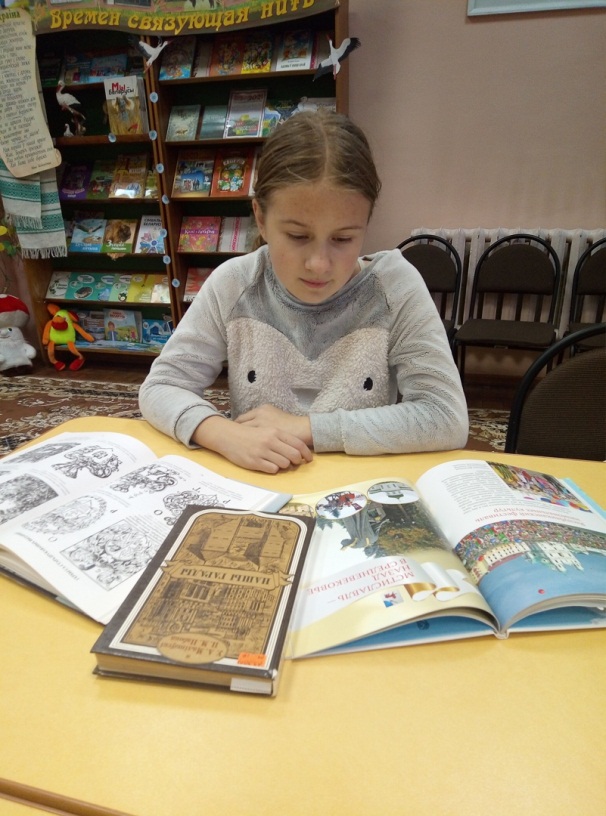 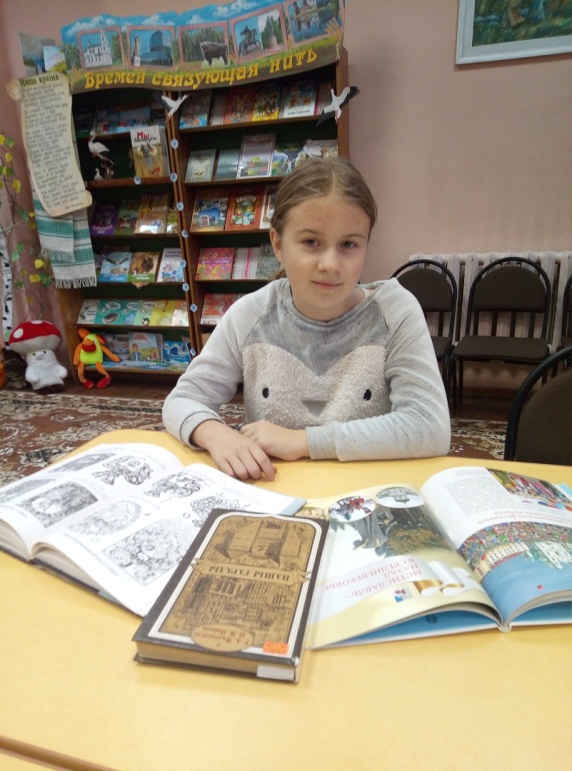 Изображения Ангелов
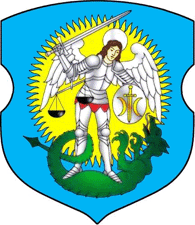 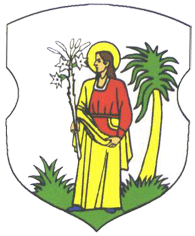 Герб г. Новогрудка
Герб г. п. Шумилино
Герб пос. Шерешево
Изображения Богородицы
Герб города Минска, столицы Беларуси, – «Вознесение Богородицы»
Герб городского посёлка Порозово – «Жена, облечённая в солнце»
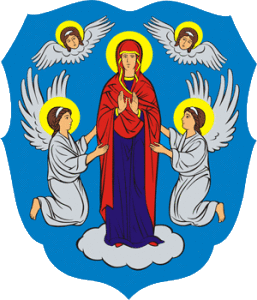 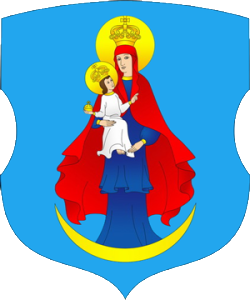 Герб г. Минска
Герб г. п. Порозово
Гербы городов несут генеалогическую информацию
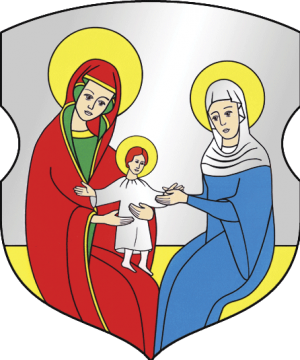 Герб г. Кобрина
Герб г. Городца – «Святая Анна втроём»
Древняя икона «Покров Пресвятой Богородицы» послужила прототипом гербов городов Молодечно и Марьина Горка
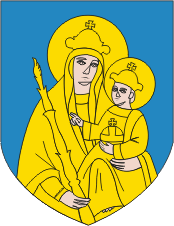 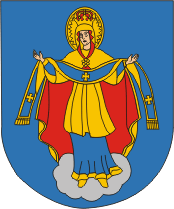 Герб г. Молодечно
Герб г. Марьина Горка
Герб г. п. Белыничи

Хранит святые изображения  иконы Белыничской Божией Матери
Изображения апостолов Божиих
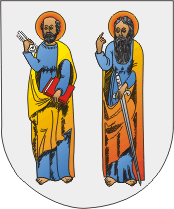 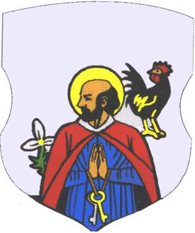 Герб г. Борисова

Апостол Пётр с ключами от Врат Небесных
Герб г. Малеча
Герб г. Узда

    Апостолы Пётр и Павел
Изображения Святых мучеников
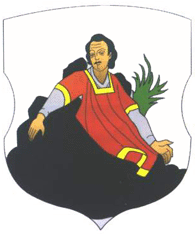 Герб г. п.Ушачи

Святой Лаврентий – покровитель библиотекарей и поваров
Г





Герб пос. Радошковичи

Святой Стефан
Изображения Господа Бога и Иисуса Христа
Образ Иисуса Христа, изображённый на гербе г. Витебска, соответствует канонам, принятым в христианской иконописи и изобразительном искусстве
Более двух столетий изография герба г. Браслава остаётся неизменной
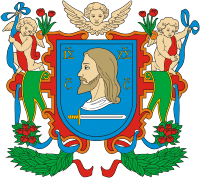 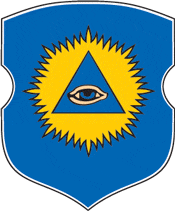 Герб г. Витебска
Герб г. Браслава
Сравнение изображений на гербах городов республики Беларусь по областям
Спасибо за внимание